Atendimento à Distância
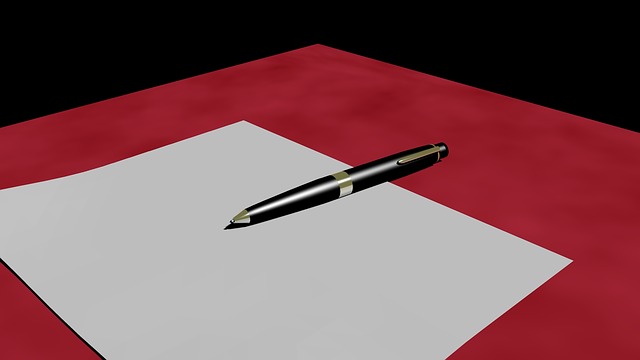 OBJETIVO
PROGRAMA DE ESTUDO SISTEMATIZADO DO CEFAK
PROGRAMA DE ESTUDOS SEQÜENCIAIS – PES
FORMAÇÃO MEDIÚNICA III

Atendimento à Distância
Estudar exemplos de tratamento à distância, buscando compreender seus mecanismos, ao mesmo tempo em que verifica-se a importância da dedicação do médium para o bom aproveitamento dos trabalhos programados.
Os Trabalhadores auxiliam-se mutuamente: somos irmãos uns dos outros, evoluindo juntos, em processo de interdependência,  se destacando o esforço individual.
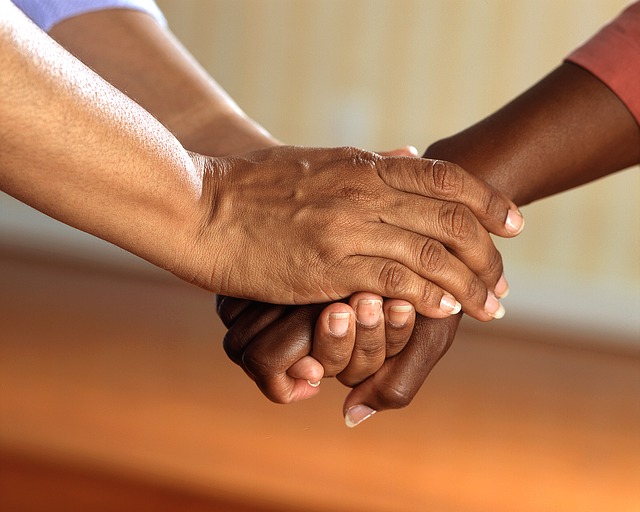 “Deus lhes retirará um dom que se tornou inútil em suas mãos... e os deixará tornarem-se presa dos maus Espíritos.”
(O Evangelho Segundo o Espiritismo, cap.19, item 10 – Allan Kardec)
Se os médiuns:
Desviam a mediunidade de seu fim providencial;
Não melhoram através do seu uso;
A fazem servir a coisas fúteis ou nocivas;
A colocam a serviço dos interesses mundanos;
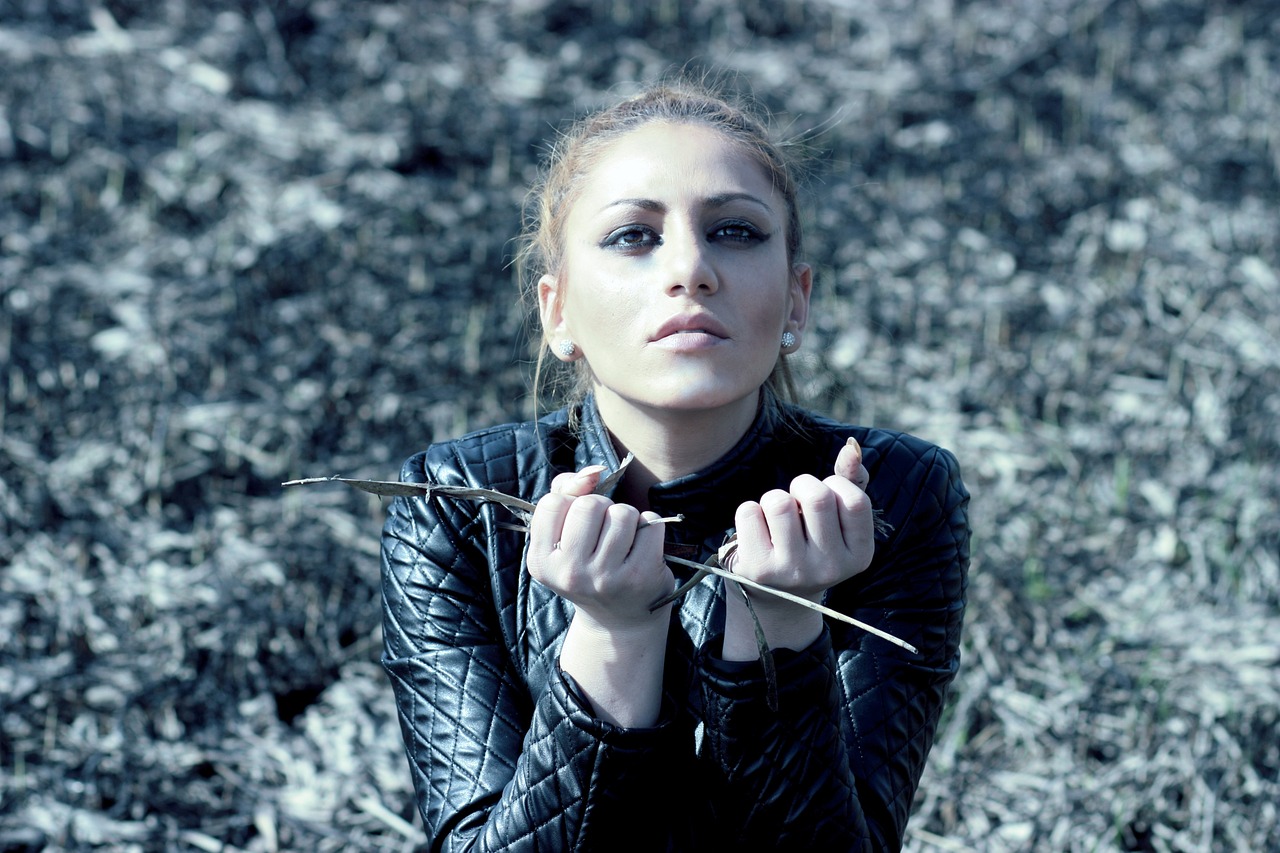 Relembrando que a emissão de energias mentais dos encarnados serve para a materialização de imagens ou quadros em ajuda aos infelizes;
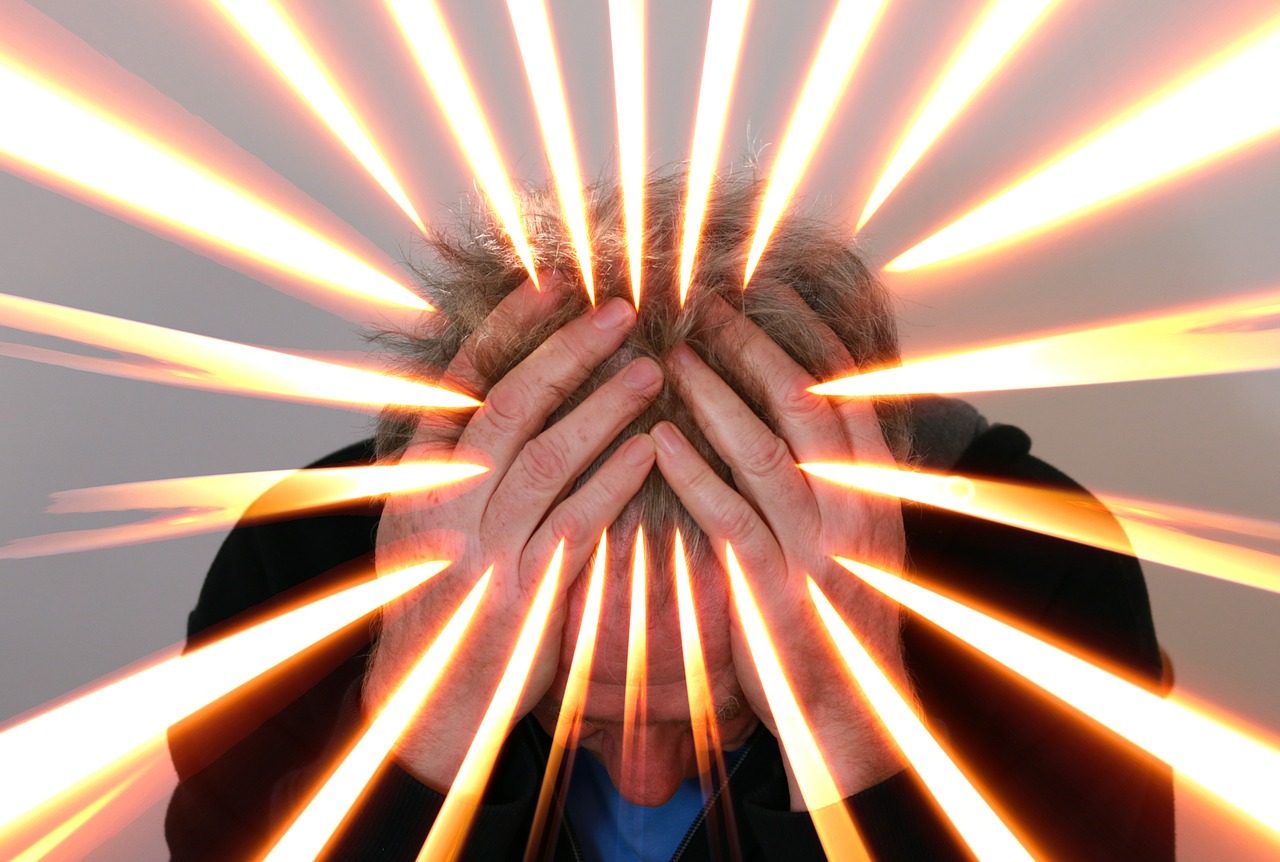 um grande espelho fluídico foi situado junto da médium: cada objeto das petições surgia para o exame dos benfeitores, que  ofereciam uma possível solução
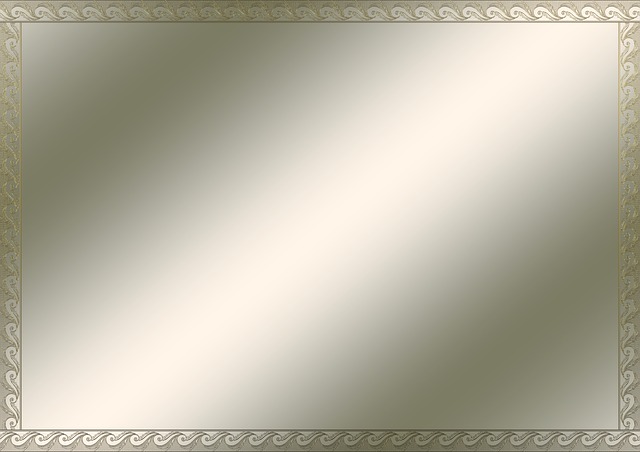 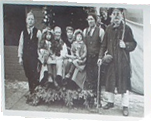 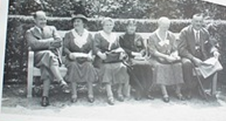 “Agimos com espírito de cooperação e boa vontade, dependendo o êxito do auxílio mútuo, porque uma só peça não solucionará os problemas da máquina inteira.”
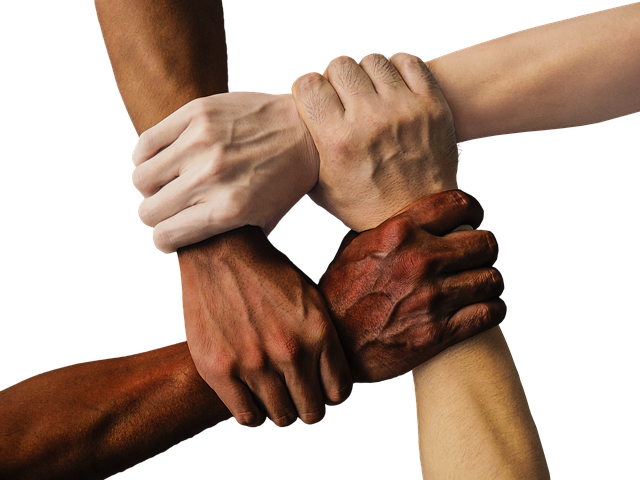 O QUE É MANDATO MEDIÚNICO?
É a vivência coerente com os princípios da Doutrina dos Espíritos;
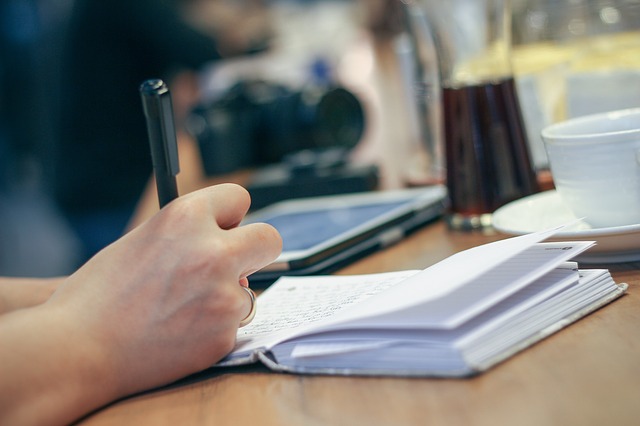 O QUE É MANDATO MEDIÚNICO?
É a responsabilidade e o compromisso com a verdade possível e as suas consequências;
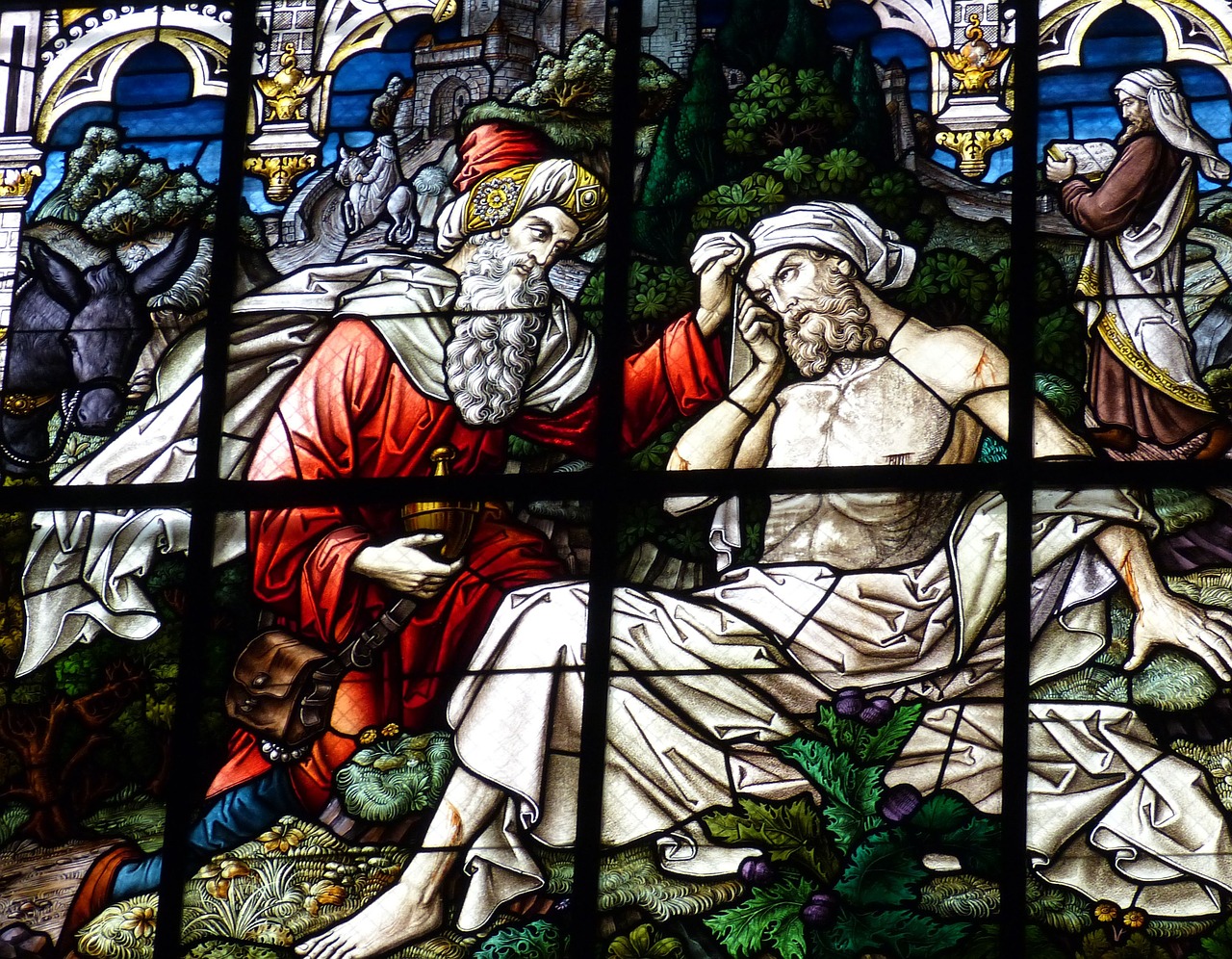 O QUE É MANDATO MEDIÚNICO?
É o compromisso com a responsabilidade de ser espírita;
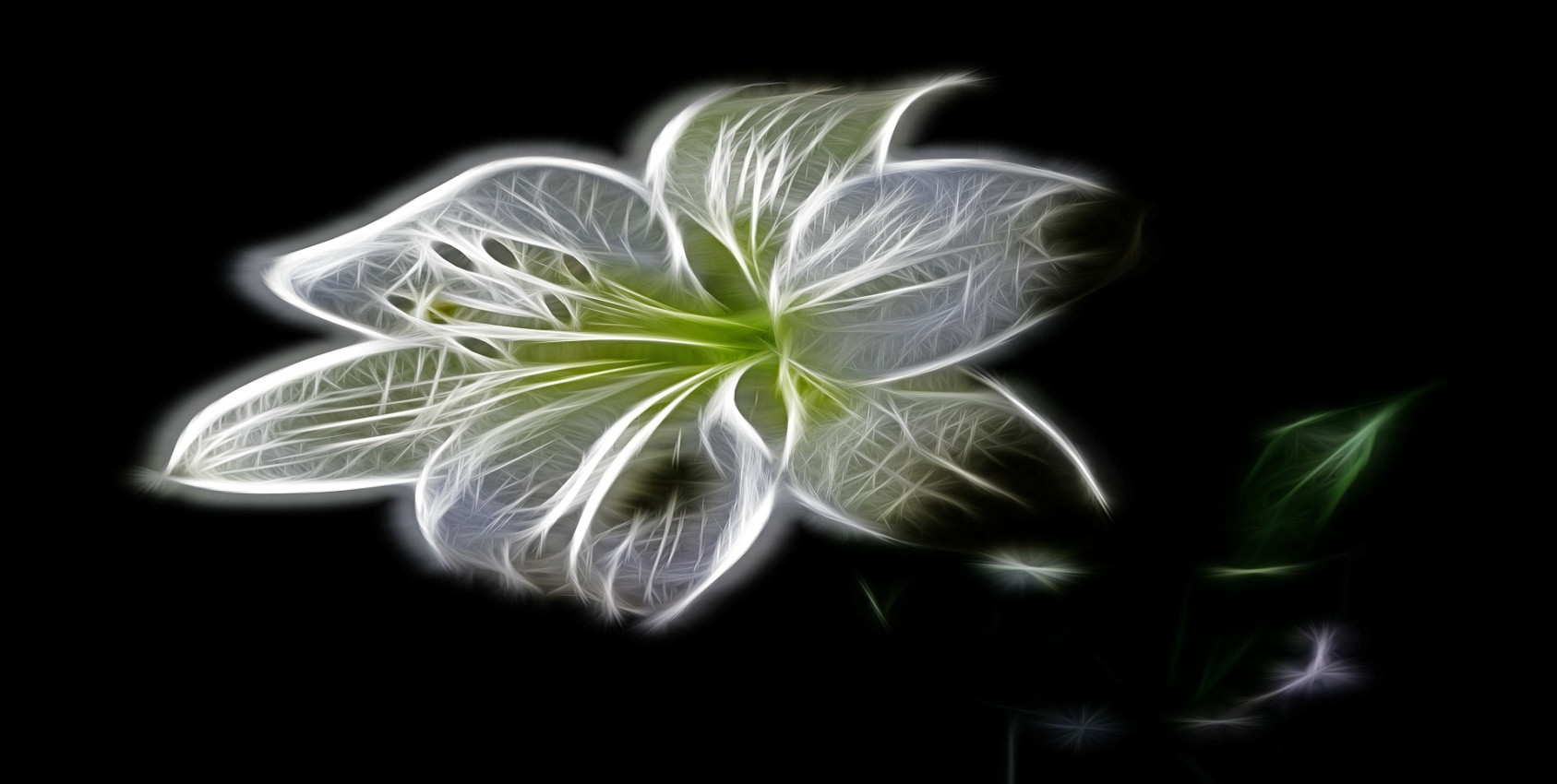 O QUE É MANDATO MEDIÚNICO?
É a ação humana gerando exemplos dignificantes;
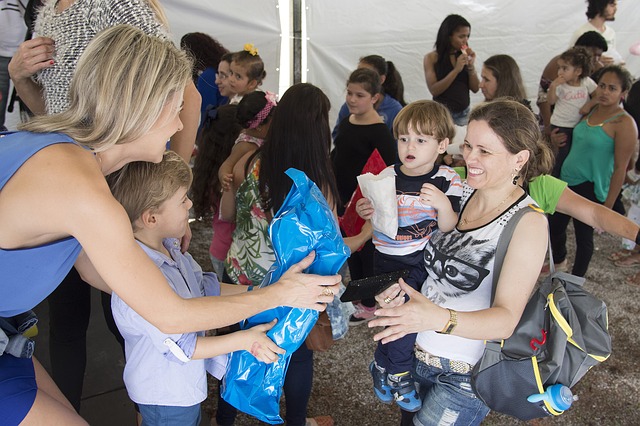 O QUE É MANDATO MEDIÚNICO?
É a ação de servir o próximo.
Martins Peralva
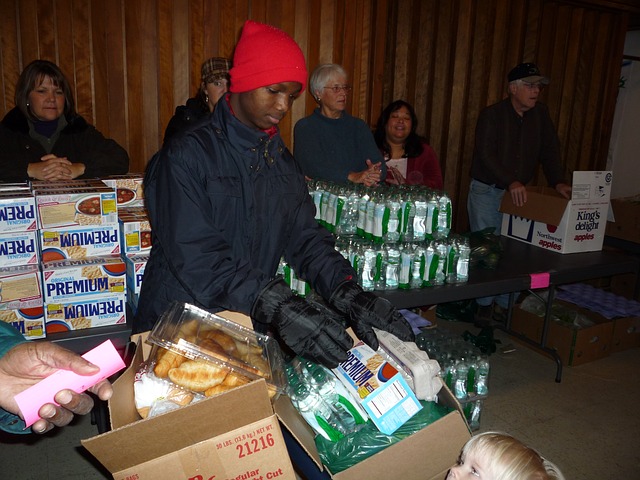 MANDATO MEDIÚNICO
Porto de chegada de todos os obreiros da seara mediúnica — exige condições especialíssimas, tais como:
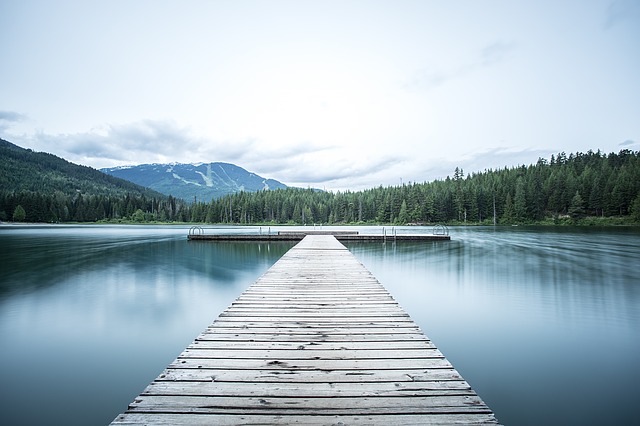 a) — Bondade
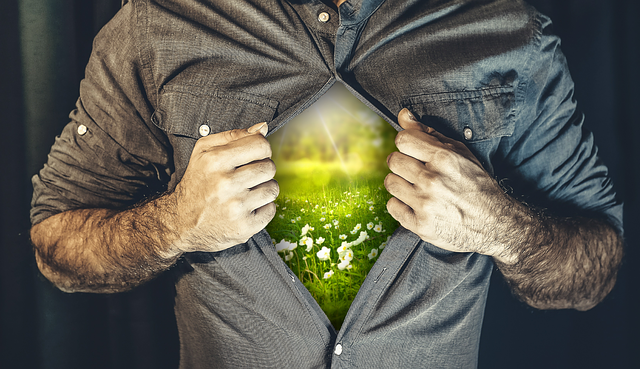 b) — Discrição
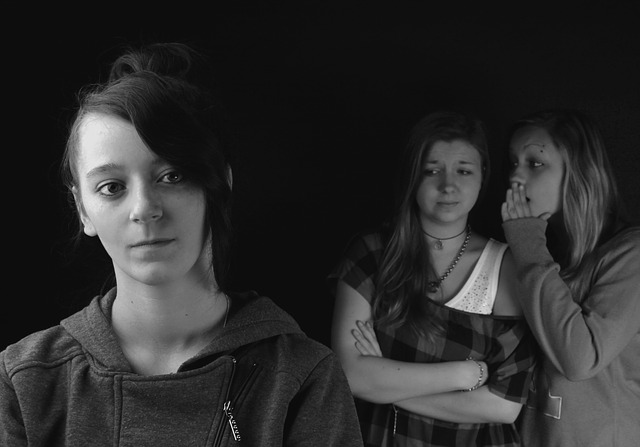 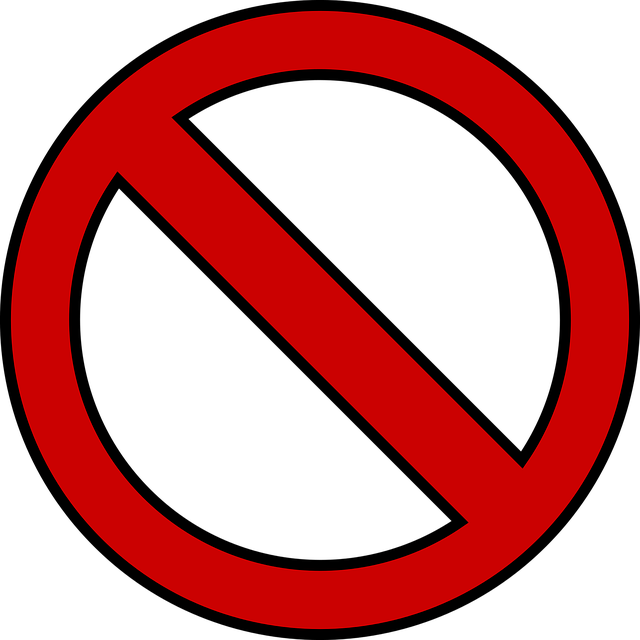 c) — Discernimento
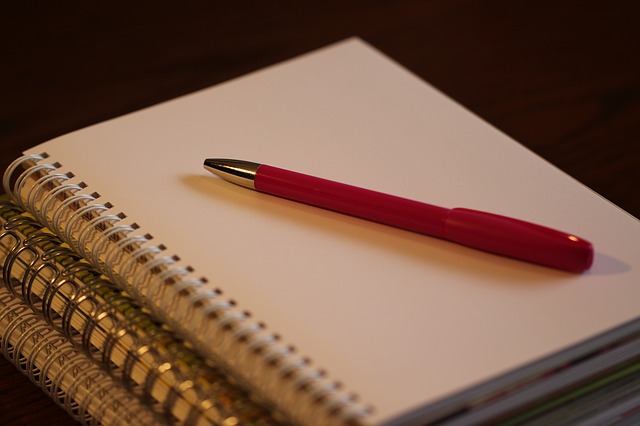 d) — Perseverança
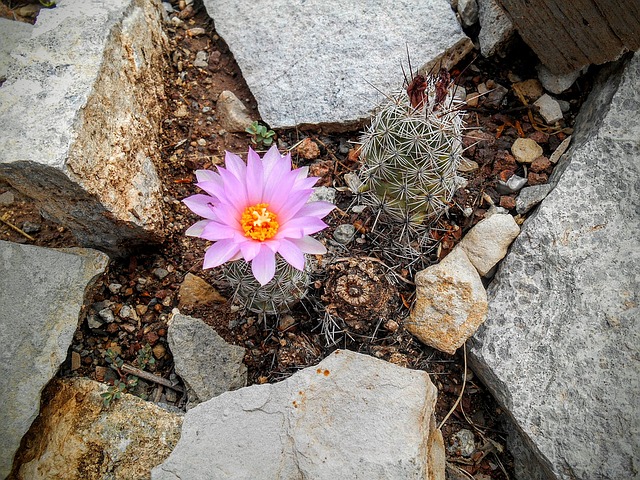 e) — Sacrifício.
Martins Peralva
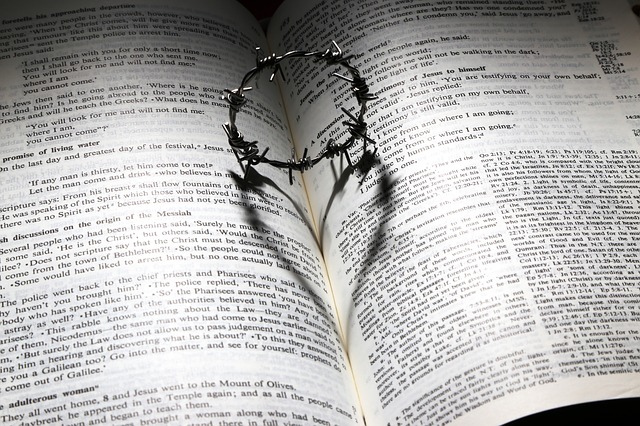 Apontamentos de Áulus
“Quando o médium se evidencia no serviço do bem,
pela boa-vontade, pelo estudo e pela compreensão das responsabilidades
recebe apoio mais imediato
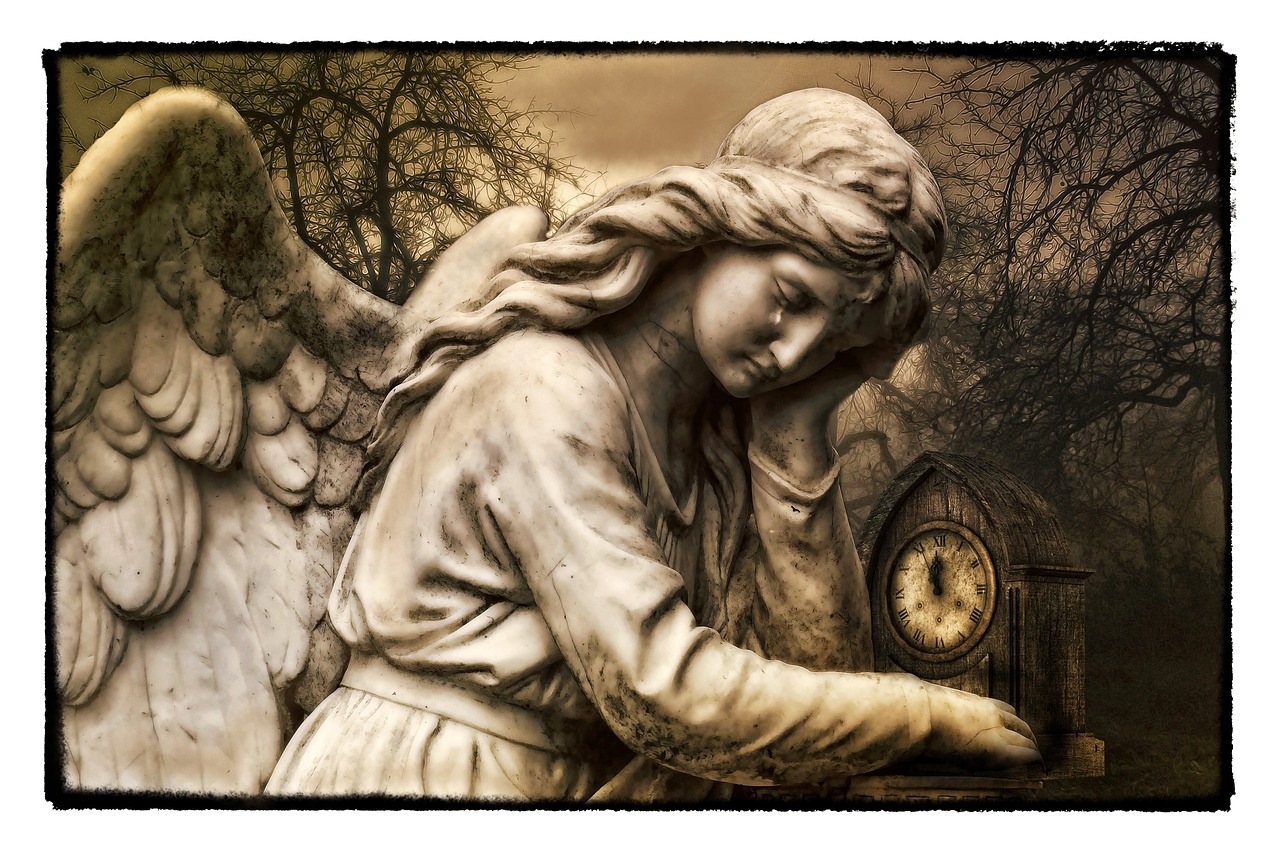 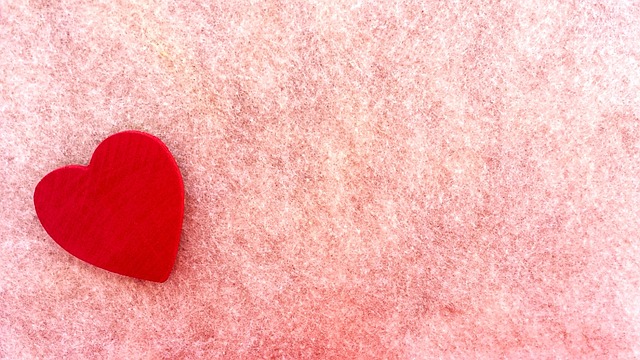 O médium:  “Deve trabalhar e estudar por amor... É por isso que muitos começam a jornada e recuam.”
Iniciam-se com entusiasmo na obra do bem, entretanto, acabam por dar ouvidos a corruptores que os visitam pelas brechas da invigilância
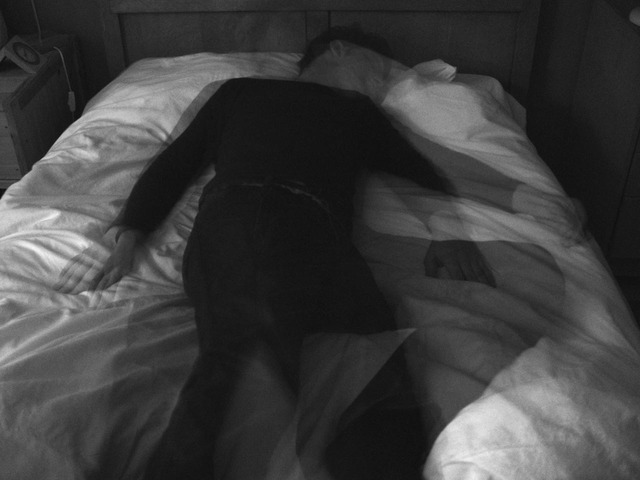 “Um mandato mediúnico reclama ordem, segurança, eficiência.”
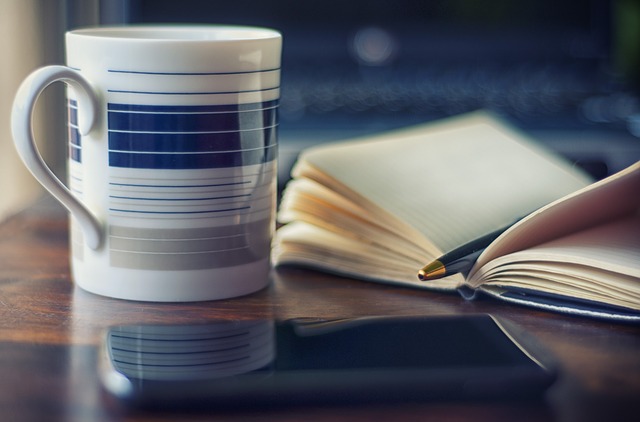 “é uma delegação de poder obtida pelo crédito moral, sem ser um atestado de santificação. Com maiores ou menores responsabilidades...”
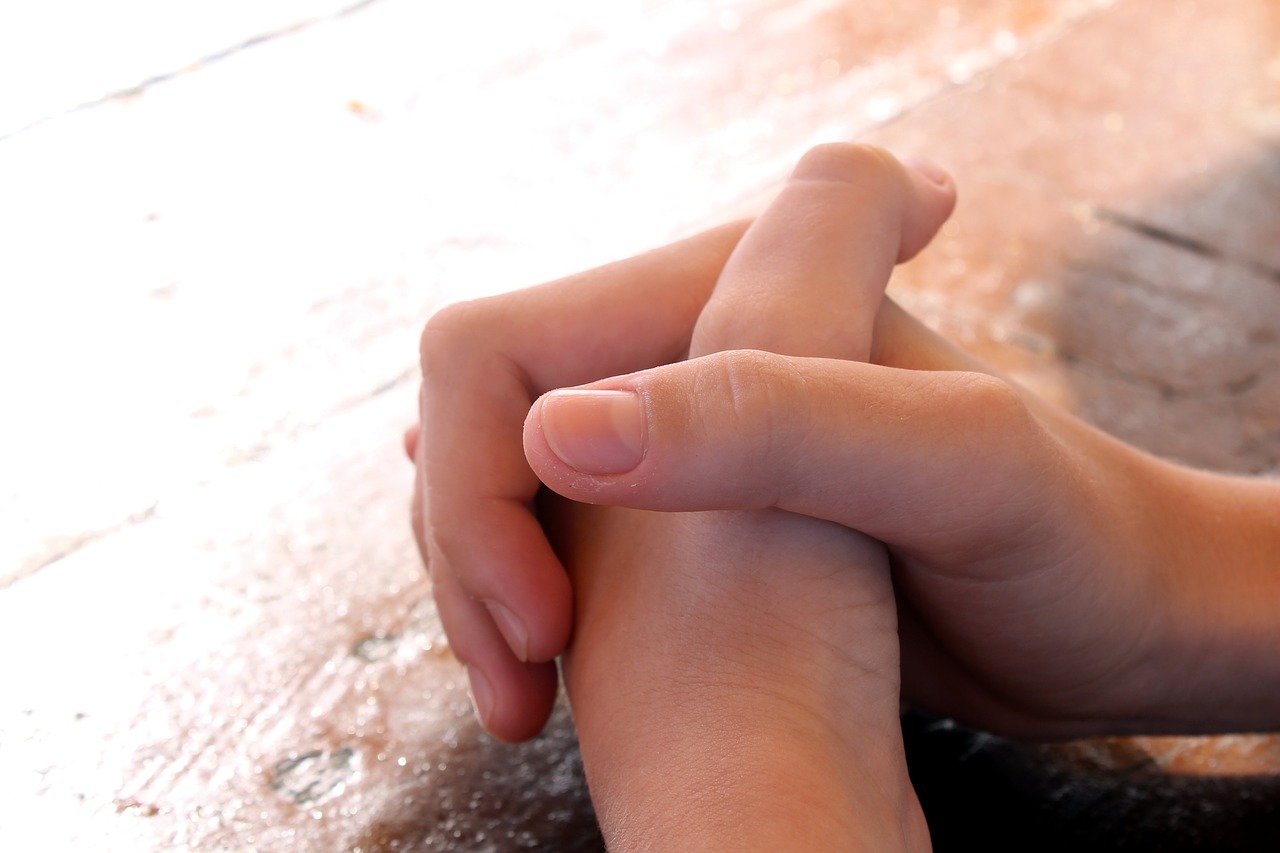 vemos no Planeta:
milhões de criaturas sob as teias da mediunidade torturante,
milhares detendo possibilidades psíquicas apreciáveis,
muitas tentando o desenvolvimento dos recursos dessa natureza
e raras obtendo um mandato mediúnico para o trabalho da fraternidade e da luz.
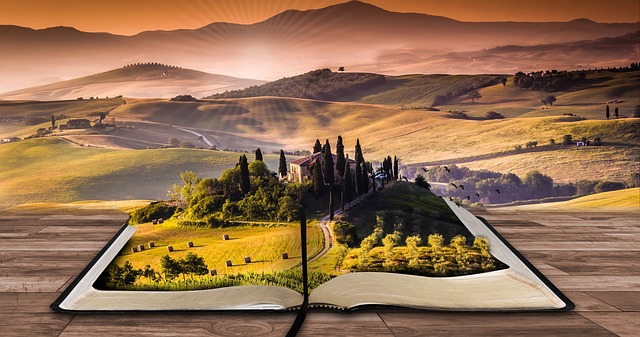 REFLEXÃO
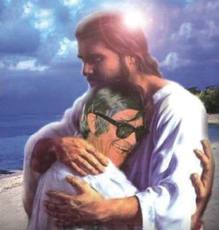 “Certamente, Deus te concederá outros dias e outras oportunidades de trabalho, mas faze agora todo o bem que puderes porque dia igual ao de hoje só terás uma vez.”
Emmanuel